November 2022
IEEE 802.18 RR-TAG agenda item:18 November 2022
Date: 18 November 2022
Author:
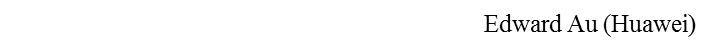 Slide 1
November 2022
Agenda item 6.01
ME:  Approval, IEEE 802 submission to India TRAI’s consultation
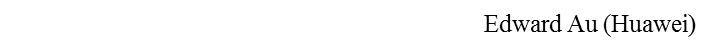 Slide 2
November 2022
Background Information on India TRAI’s consultation
Consultation “Leveraging Artificial Intelligence and Big Data in Telecommunication Sector”
Publication date:  5 August 2022
Closing date:  18 November 2022 (extended) 
For details, please visit
https://www.trai.gov.in/sites/default/files/CP_05082022_0.pdf
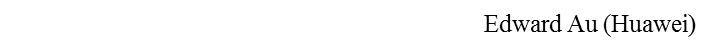 Slide 3
November 2022
IEEE 802.18 motion
Motion #3 (External):  Move to approve document 18-22/0119r3 in response to India TRAI’s consultation “Leveraging Artificial Intelligence and Big Data in Telecommunication Sector” for review and approval by the IEEE LMSC (802 EC) for submission to India TRAI by the response deadline. The IEEE 802.18 Chair is authorized to make editorial changes as necessary.
Moved:  Hassan Yaghoobi
Seconded:  Rich Kennedy
Attendees:  18
Voters (present):  18
Result:  Passed (11 Yes, 0 No, 3 Abstain)
Remarks:  The Chair did not vote
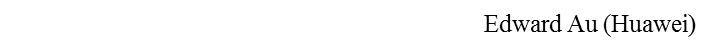 Slide 4
November 2022
Offline review
An offline review is conducted.
After taking into account comments from selected EC members, the latest version for the EC to consider approval is:
https://mentor.ieee.org/802.18/dcn/22/18-22-0119-06-0000-proposed-response-to-india-trai-consultation-on-ai-and-bd.pdf
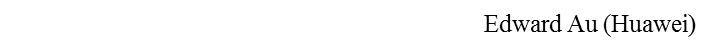 Slide 5
November 2022
EC motion
Move to approve document https://mentor.ieee.org/802.18/dcn/22/18-22-0119-06-0000-proposed-response-to-india-trai-consultation-on-ai-and-bd.pdf, for submission to the India TRAI’s consultation “Leveraging Artificial Intelligence and Big Data in Telecommunication Sector”, with editorial license granted to the 802.18 chair.
Moved:  Au
Seconded: [To be confirmed]
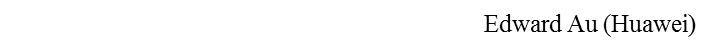 Slide 6